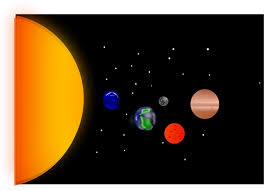 আজকের পাঠে সবাইকে
স্বাগতম
[Speaker Notes: শ্রেণীকক্ষে প্রবেশ করে সকলের সাথে কুশল বিনিময় করব। সময়-১ মিনিট]
পরিচিতি
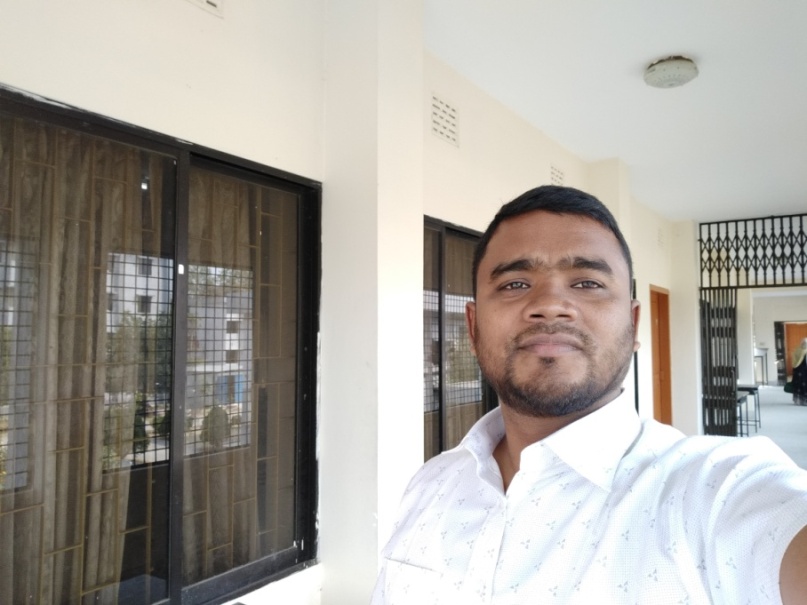 মোঃমনজুরুল হাসান ।
সহকারি শিক্ষক
ধাইজান সরকারি প্রাথমিক বিদ্যালয় ।
তেতুলিয়া, পঞ্চগড় । 
মোবাইলঃ০১৭১০৫২৯৫০৯।
[Speaker Notes: স্লাইডটি হাইড করে রাখব।]
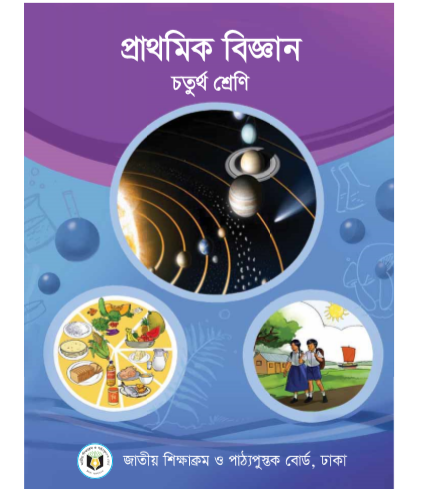 শ্রেনিঃ চতুর্থ ।
বিষয়ঃ প্রাথমিক বিজ্ঞান।
মুলপাঠঃ মহাবিশ্ব।
বিশেষ পাঠঃ সৌরজগৎ। 
তারিখ -১৫।০৬।২০২০
[Speaker Notes: স্লাইডটি হাইড করে রাখব।]
নিচের ছবিগুলো দেখ
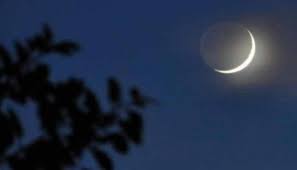 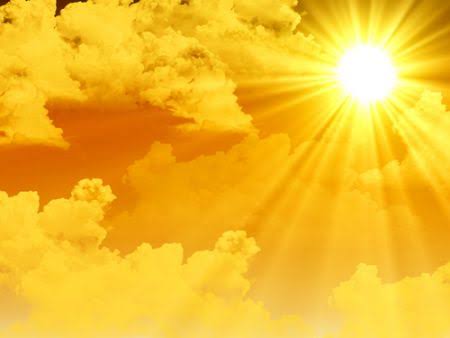 চাঁদ
সূর্য
পৃথিবী  থেকে
আমরা কোথা থেকে এগুলো দেখতে পাই?
এসো আমরা একটি ভিডিও দেখি
ভিডিওটি দেখে তোমরা কি বুঝতে পারলে
বিভিন্ন বস্তুকণা
সূর্যের চারপাশে কি ঘুরছে ?
সূর্য ও তার চারপাশে ঘূর্ণায়মান এসব বস্তুকণা নিয়ে কী গঠিত?
সৌরজগৎ
[Speaker Notes: আমরা  কোথা হতে সূর্যকে দেখতে পাই ? মহাকাশে সূর্যকে কেন্দ্র করে  কী  ঘুরছে ? বিভিন্ন প্রশ্নের মাধ্যমে পাঠে অগ্রসর হব।]
আজকে আমাদের পাঠের বিষয়
সৌরজগৎ
শিখনফল
এই পাঠ শেষে শিক্ষার্থীরা-
12.1.1  সৌরজগতের মৌলিক গঠন চিত্রসহ ব্যাখ্যা করতে পারবে ।
[Speaker Notes: স্লাইডটি হাইড করে রাখব।]
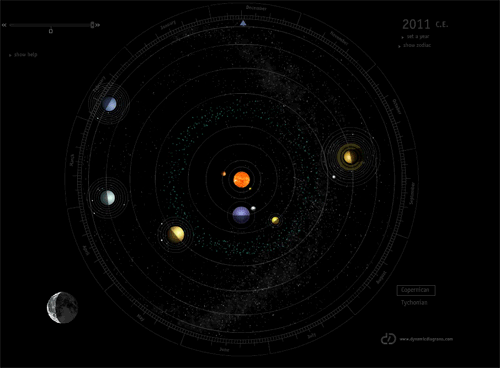 সৌরজগৎ
মহাবিশ্বের যে বিশালাকার বস্তুগুলো সূর্যকে কেন্দ্র করে ঘুরছে তাদেরকে কী বলে?
গ্রহ
গ্রহের চারিদিকে যে বস্তুগুলো ঘুরছে তাকে কী বলে?
উপগ্রহ
সৌরজতের কেন্দ্রে কী আছে?
সূর্য
[Speaker Notes: শিক্ষার্থীদের প্রশ্নের উত্তর দিতে সহায়তা করব। গ্রহসমূহ নির্দিষ্ট পথে সূর্যের চারপাশে ঘুরছে এবং গ্রহগুলো নিজ অবস্থানেও ঘুরছে, এটি  শিক্ষার্থীদের বুঝতে সহায়তা করব ।]
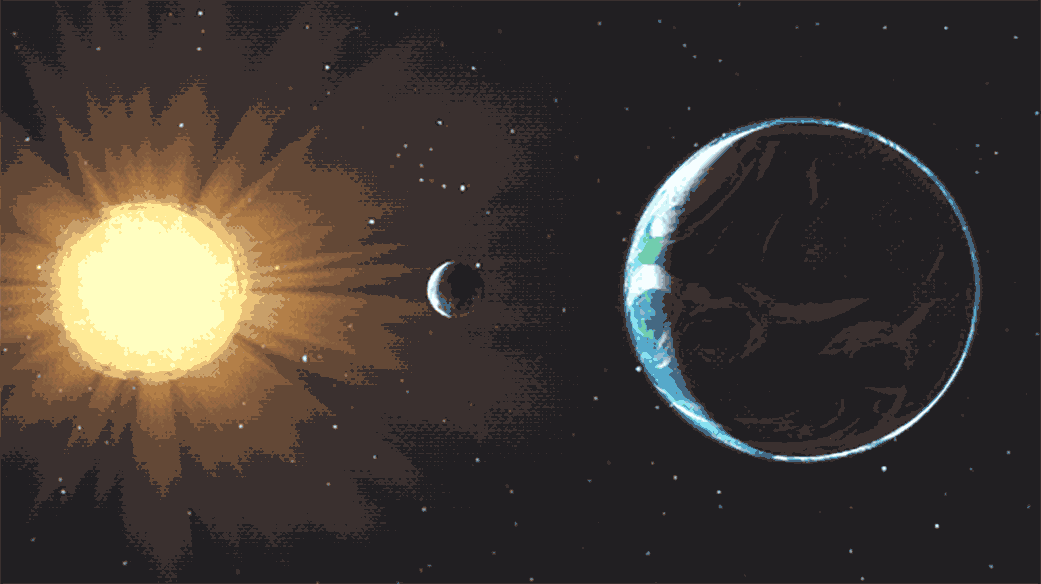 সূর্য হচ্ছে জ্বলন্ত গ্যাসের একটি বিশাল পিন্ড, যার নিজস্ব আলো ,তাপ এবং অন্যান্য শক্তি আছে ।
সূর্য কী ?
গ্রহের নিজস্ব কোন আলো নেই
[Speaker Notes: সূর্যের কিছু পরিমান আলো পৃথিবী আসে তা শিক্ষার্থীদের জানাব।]
একক কাজ
সৌরজগৎ কী নিয়ে গঠিত  ?
সূর্য এবং তার চারিদিকে ঘূর্ণায়মান গ্রহ, উপগ্রহ,গ্রহাণু, ধূমকেতু, ধূলিকনা ও গ্যাস নিয়ে সৌরজগৎ গঠিত ।
৩.পৃথিবী
১.বুধ
৫.বৃহস্পতি
৭.ইউরেনাস
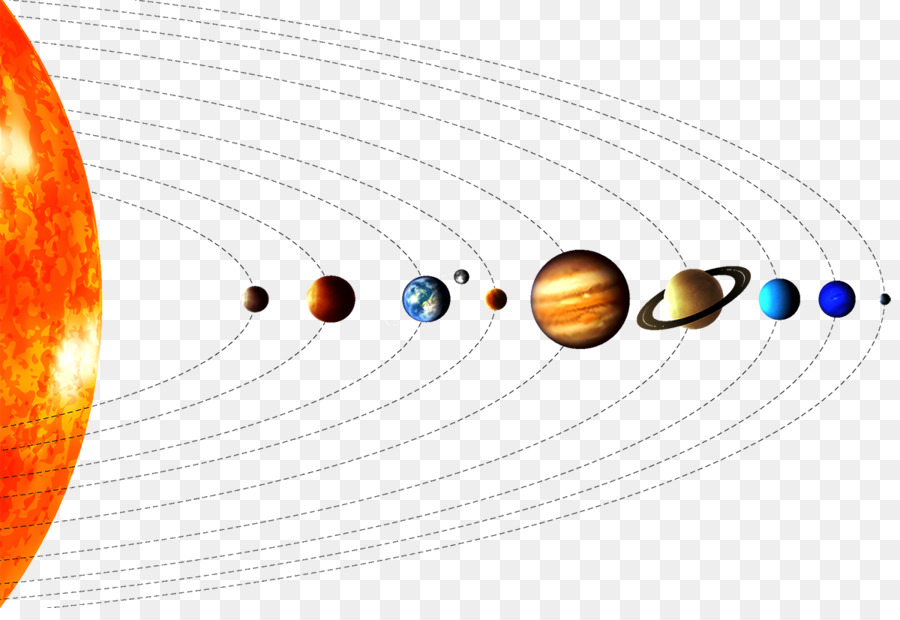 সূর্য
৮.নেপচুন
৪.মঙ্গল
৬.শনি
২.শুক্র
সৌরজগতের গ্রহ কয়টি?
৮ টি
[Speaker Notes: প্রশ্নের মাধ্যমে একটি একটি গ্রহের নাম বলতে সহায়তা করব ।]
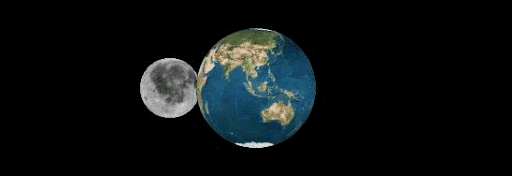 চাঁদ পৃথিবীর একমাত্র উপগ্রহ
[Speaker Notes: নির্দিষ্ট পথে চাঁদ নিজ জায়গায় ঘুরছে এবং পৃথিবীর চারপাশে ঘুরছে।]
এসো আমরা গ্রহগুলোর নাম বলার চেষ্টা করি-
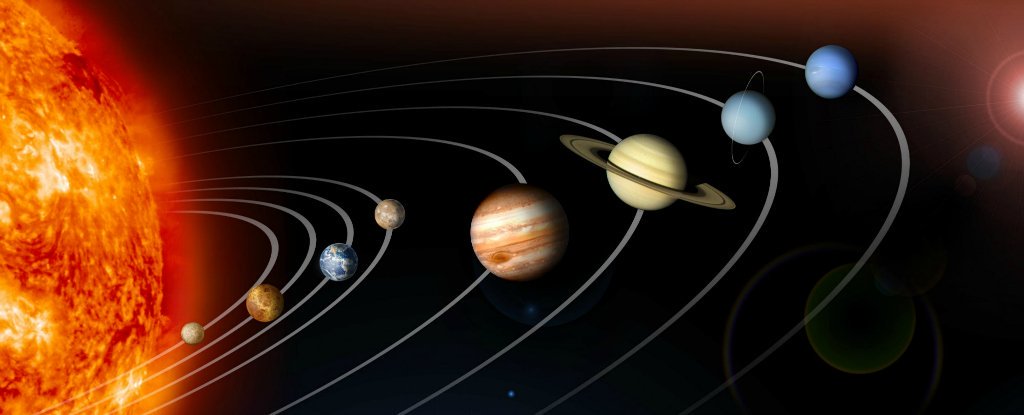 বুধ
পৃথিবী
শনি
নেপচুন
সংযোগস্থাপন
পাঠ্যপুস্তকের ৫৮ পৃষ্ঠা বের কর এবং নিরবে পড়।
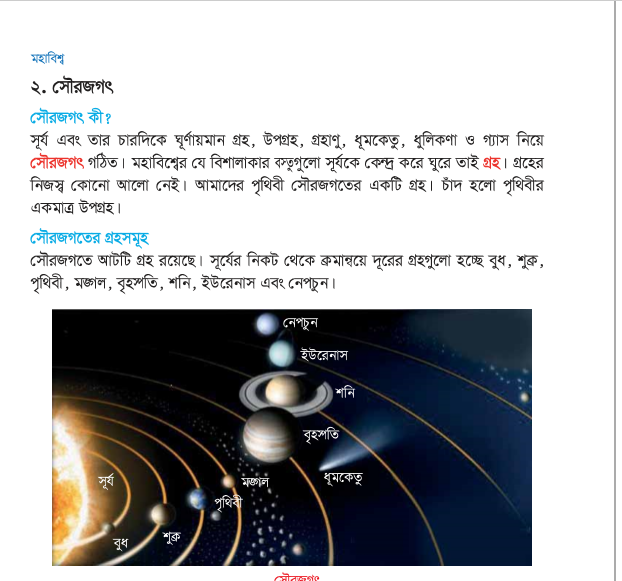 [Speaker Notes: সকল শিক্ষার্থী যেন পাঠ্যপুস্তক মনোযোগ সহকারে পড়ে সেদিকে লক্ষ্য রাখব।]
মূল্যায়ন
সৌরজগৎ কী নিয়ে গঠিত ?
সৌরজগতের  ক্ষুদ্রতম ও বৃহত্তম গ্রহের নাম কী?
উপগ্রহ কাকে বলে ?
সূর্য থেকে সবচেয়ে দূরবর্তী গ্রহের নাম কী?
[Speaker Notes: কম মেধা সম্পর্ন শিক্ষার্থীদের নাম উল্লেখ করে প্রশ্ন করব। সঠিক উত্তরে ধন্যবাদ দিব। ভুল উত্তরকারী শিক্ষার্থীকে সঠিক উত্তরে সহায়তা করব।]
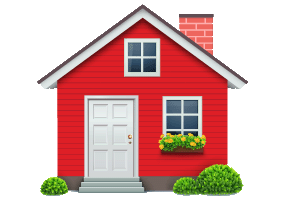 বাড়ির কাজ
সৌরজগতের ছবি আঁকবে ।
[Speaker Notes: বাড়ির কাজটি খাতায় লিখে নিতে বলব। সময়ঃ ০১ মিনিট।]
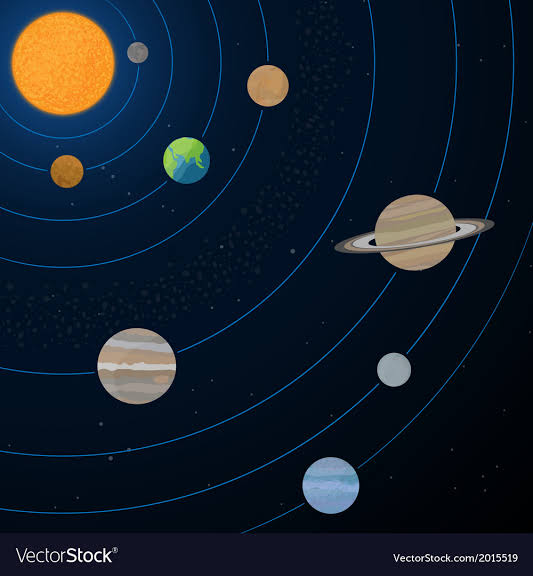 সবাইকে ধন্যবাদ
[Speaker Notes: ঘন্টা পড়ার সাথে সাথে ব্যবহৃত উপকরণ গুছিয়ে, ব্লাকবোর্ড পরিস্কার করে সকলকে ধন্যবাদ জানিয়ে শ্রেণি কক্ষ ত্যাগ করব। সময়ঃ ০১ মিনিট।]